Дети с тяжёлыми нарушениями речи
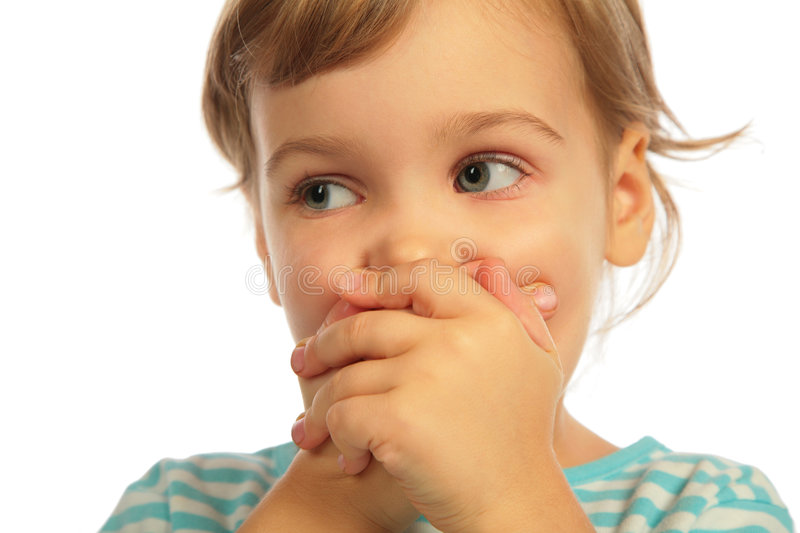 Речь ребенка формируется под непосредственным влиянием речи окружающих его взрослых и зависит от речевой практики, культуры речевого окружения, от воспитания и обучения
Дети с тяжёлыми нарушениями речи –
Особенности речевого развития детей с тяжелыми нарушениями речи оказывают влияние на формирование личности ребенка, на формирование всех психических процессов. Дети  имеют ряд психолого-педагогических особенностей, затрудняющих  их социальную адаптацию и требующих целенаправленной коррекции имеющихся нарушений.
Психолого-педагогические особенности детей с ТНР
Особенности речевой  деятельности отражаются на формировании у детей  сенсорной, интеллектуальной и эмоционально-волевой сфер.
Тяжёлые нарушения речи (в зависимости от нарушенного звена) подразделяются на:
отсутствие или недоразвитие речи(алалия)
полная или частичная утрата речи(афазия)
нарушение произносительной стороны речи(дизартрия)
нарушения тембра голоса и звукопроизношения(ринолалия)
нарушения темпо-ритмической организации речи(заикание)
Нарушения  звукопроизношения и интонационно-мелодической организации речи
. ДИЗАРТРИЯ – нарушение произносительной стороны речи, обусловленное органической недостаточностью иннервации речевого аппарата. 
  
Проявления:
расстройства артикуляции
нарушения голосообразования
изменение ритма, темпа и интонации речи
Причины: 
органическое поражение ЦНС в результате воздействия различных неблагоприятных факторов во внутриутробном и раннем периодах развития
острые и хронические инфекции
кислородная недостаточность
недоношенность
резус-несовместимость
ДЦП – 65-85% детей
родовые травмы
токсикоз беременности и др.
Нарушения  звукопроизношения и интонационно-мелодической организации речи
РИНОЛАЛИЯ  - нарушение тембра голоса и звукопроизношения, обусловленные анатомо-физиологическими дефектами речевого аппарата.
Синонимы:
«гнусавость» -- устаревший термин
«палатолалия»
Проявления:
назализация (воздушная струя при звукопроизнесении попадает в полость носа и возникает носовой резонанс)
искаженное произношение всех звуков
речь невнятная, монотонная
грубые нарушения артикуляционного аппарата (расщелина неба)
 РИНОФОНИЯ – если нет расщелины неба, а есть только носовой оттенок голоса.
Нарушения темпо-ритмической организации речи
. ЗАИКАНИЕ – нарушение темпо-ритмической организации речи, обусловленное судорожным состоянием мышц речевого аппарата.
Синонимы:  логоневроз
Страдают до 2% людей.
Причины:
речевая перегрузка
патологическая раздражительность
ускоренный темп речи
подражание
издержки воспитания
психотравмы
Все это является предрасполагающими факторами для заикания. 
Проявления:
судороги в момент речи в речевом аппарате
периодичность в течении
связь с общим эмоциональным состоянием 
зависимость от внешних факторов (время года, питание, условия жизни)
сопутствующие движения (развиваются постепенно)                 судороги в различных группах внеречевой мускулатуры: лицо, шея, конечности (зажмуривание глаз, моргание, раздувание ноздрей, откидывание головы и т.д.)
эмболофразия (речевая уловка – добавление в речи стереотипных звуков «а-а-а», «э-э-э», «ну» и др.
логофобия – боязнь речи в целом или произнесения отдельных звуков.
Обучение  и воспитание детей с тяжёлыми нарушениями речи осуществляется по специальной системе в специальных детских садах или школах для детей с тяжёлыми нарушениями речи. Прежде всего необходимо установить тесный контакт с ребенком, внимательно, бережно относиться к нему. Обучение состоит в коррекции дефекта устной речи и подготовке к социализации и самостоятельной жизни. Пути компенсации зависят от природы дефекта и индивидуальных особенностей ребенка.